Тема:  Характеристика труда медицинских работников.
План лекции:
1. Профилактика неблагоприятного влияния производственных факторов на здоровье медицинского персонала.
Труд медицинских работников принадлежит к числу важных, сложных и ответственных видов деятельности человека,
интеллектуальной и нервно-эмоциональной нагрузкой. 
Результат деятельности медицинских работников – здоровье населения, во многом определяется условиями труда и состоянием их здоровья.
Уровень смертности медицинских работников в возрасте до 50 лет на 32 % выше, чем в среднем по стране. 
Профессиональные заболевания регистрируются, как правило, в следующих профессиональных группах:
медицинские сестры – 43,5 %, 
врачи – 24,5 %,
 санитарки – 10 %, 
лаборанты –2,5 %.
Профессия медицинской сестры устойчиво занимает 1–2 место в России по числу профессиональных заболеваний на протяжении ряда лет. 
На долю медицинских работников приходится свыше 10 % всех профзаболеваний среди женщин. 
Установлено, что специфика трудовой деятельности медицинских работников связана с воздействием профессиональных факторов, способных вызывать заболевания, приводить к потере трудоспособности, инвалидности, а в ряде случаев быть непосредственной угрозой жизни.
Структура профессиональных заболеваний медработников
воздействие биологических факторов – 63,6% пациентов; 
аллергозы (вследствие воздействия антибиотиков, ферментов, витаминов, формальдегида, хлорамина, латекса, моющих средств) – 22,6%; 
 заболевания токсико-химической этиологии – 10%; 
перенапряжение отдельных органов и систем организма – 3%; 
  воздействие физических факторов (шума, ультразвука, рентгеновского излучения) – 0,5%; 
новообразования – 0,25%.
1. Производственные факторы, сопровождающие труд медицинских работников.
I. Физические: электромагнитные поля, ультразвук, лазерное излучение, ионизирующее излучение, повышенное атмосферное давление, шум, вибрация , неблагоприятные микроклиматические условия, нерациональное освещение.
II. Химические: антибиотики, анестетики, гормоны, витамины, дезинфицирующие средства, противоопухолевые препараты, химические вещества раздражающего, токсического, аллергического характера комбинированное их действие, в том числе цитостатики.
Производственные факторы ,сопровождающие труд медицинских работников.
III. Биологические: больных, секционный материал, гельминты.
IV. Нервно-эмоциональные: нагрузки , напряжение устойчивой работоспособности при круглосуточной работе и в экстремальной
ситуации, контакт с неадекватными, вынужденно неопрятными больными.
V. Эргономические: работа в вынужденной рабочей позе, эксплуатация эргономически нерационального тяжестей вручную.
I. Физические производственные факторы
Электромагнитные излучения
Применение в медицинской практике:
1. диагностика- рентгенографии, электроэнцефалографии, реографии, миографии, электрокардиографии
2. терапия- гальванизация, лекарственный электрофорез
Защита персонала от электромагнитных неионизирующих излучений достигается путём проведения:
1.организационных 
2. инженерно-технических мероприятий, 
3. использованием средств индивидуальной защиты (СИЗ).
Организационным мероприятиям относят режим работы ограничение времени нахождения персонала в зоне воздействия ЭМИ.
Инженерно-технические мероприятия включают использование
экранов, снижающих поступление ЭМИ на рабочие места персонала. 
ЭМИ вызывает поражение  органы и системы  ЦНС ,орган зрения, гонады, кроветворная система.
I. Физические производственные факторы
Шум и вибрация
В современных условиях источником шума и вибрации являются новые виды медицинского, особенно стоматологического, оборудования.
 Высокие звуки, образующиеся при работе стоматологической аппаратуры, ведут неблагоприятным изменениям со стороны органа слуха и нервной системы. 
Нейросенсорная тугоухость развивается при воздействии производственного шума, превышающего предельно допустимый уровень в 80 дБА (классифицируется по МКБ Х – Н83.3), что возможно у медработников при работе с различной медицинской аппаратурой, генерирующей шум.
I. Физические производственные факторы
Шум и вибрация







При выполнении технологических операций, связанных с шумом, следует применять СИЗ органа слуха: противошумные антифоны и «Беруши», вкладываемые в наружный слуховой проход и рассчитанные на одноразовое пользование.
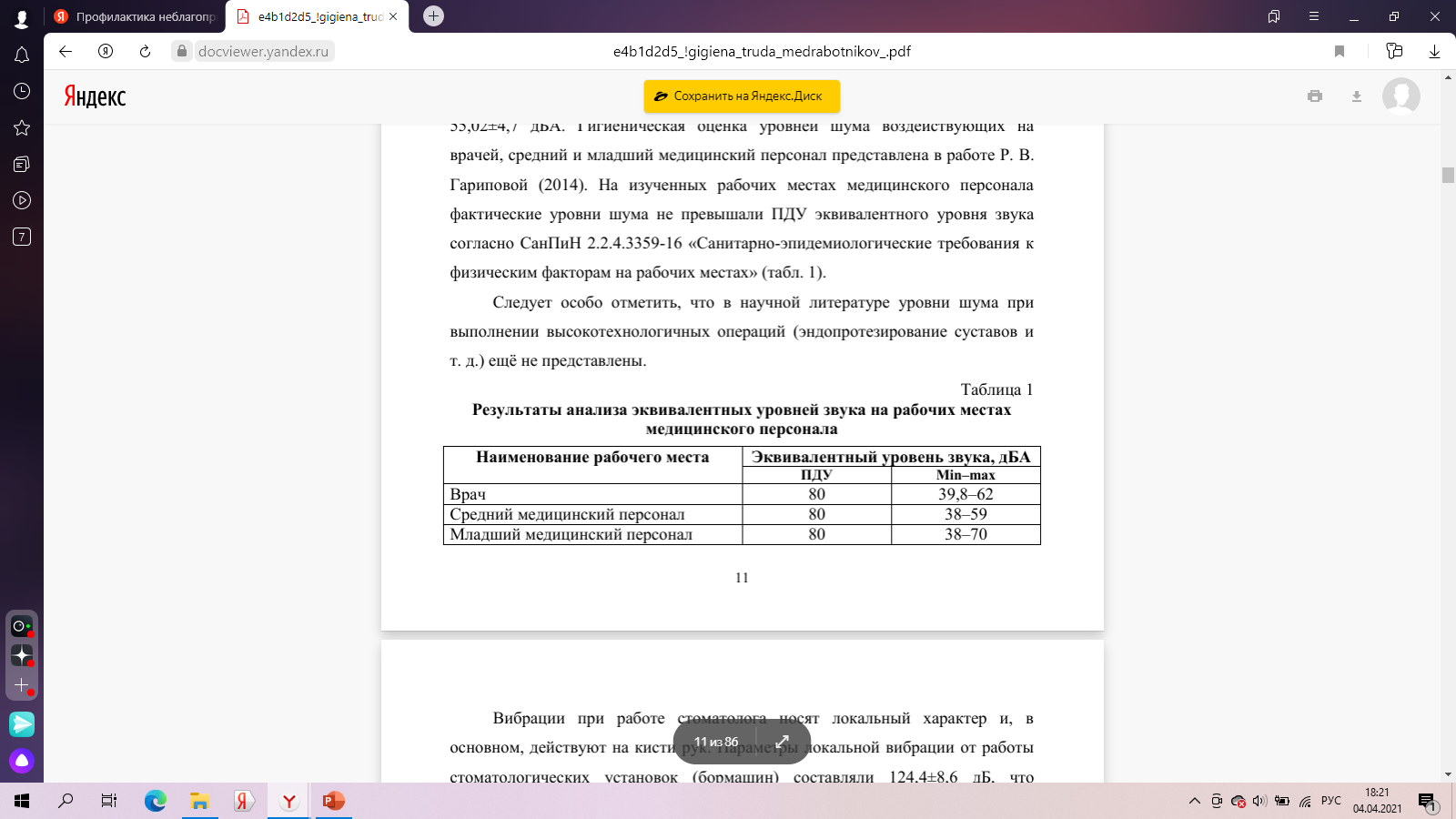 I. Физические производственные факторы
Ультразвук.
Ультразвуковые терапевтические приборы используют для лечения заболеваний нервной системы, опорно-двигательного аппарата, а также в хирургии, гинекологии, дерматологии , гастроэнтерологии, кардиологии, урологии. 
статическое напряжение мышц кисти и предплечья, стереотипные рабочие движения, неудобная фиксированная рабочая поза с наклонами корпуса( заболеваний суставов, надкостницы)
нервно-эмоциональное и длительное зрительное напряжение, обусловленное необходимостью расшифровки с экрана эхо-сигнала.
вестибулярные нарушения,
полиневриты.
I. Физические производственные факторы
Ультразвук. Профилактические мероприятия.
регламентированных перерыва – десятиминутный перерыв за 1,0–1,5 часа до и пятнадцатиминутный перерыв через 1,5–2,0 часа после обеденного перерыва для проведения физиотерапевтических процедур
Массаж, водные процедуры, ультрафиолетовое облучение, витаминизацию.
Особые требования предъявляются к устройству и оборудованию
кабинета ультразвуковой диагностики (УЗД). 
Ультразвуковая установка должна находиться в отдельном кабинете. 
Площадь на одну установку УЗД должна быть не менее 20 кв. м. 
Смежно с кабинетом УЗД располагаются помещения для раздевания больного – 7 кв. м и помещение для ожидания – 10 кв. м.
Помещение должно быть оборудовано приточно-вытяжной вентиляцией, системой водоснабжения. 
Температура воздуха должна быть не менее 22 0 С; относительная влажность воздуха – 40–60 %; скорость движения воздуха – 0,15 м/сек., уровень шума – не более 40 дБА.
Руководство Р 2.2.4/2.2.9.2266-07 «Гигиенические требования к условиям труда медицинских работников, выполняющих ультразвуковые
исследования», предназначенное для специалистов органов и организаций Роспотребнадзора, Росздравнадзора, РАМН, организаций, разрабатывающих, выпускающих и эксплуатирующих медицинское ультразвуковое диагностическое оборудование.
I. Физические производственные факторы
Лазерное излучение.
Применяется в медицине:
СО2-лазеры, лазерная эндоскопия, лазерная физио-фототерапия и др.
 Расстройство:
 со стороны органа зрения, таких как помутнение хрусталика, дистрофия сетчатки, деструкция стекловидного тела.
 эритемы в месте облучения до ожогов и разрушения кожных покровов.
повышенная раздражительность, гиперчувствительность к свету,
 расстройство деятельности нервной и сердечно-сосудистой систем.
I. Физические производственные факторы
Лазерное излучение. Профилактические мероприятия.
Защита персонала от лазерного излучения заключается в использовании
СИЗ (защитные очки), соблюдении режима работы, использовании кожухов и экранов, снижающих поступление излучения на рабочие места персонала.
Кабинеты лазерной терапии должны иметь площадь не менее 6 м2 на одно место, но не менее 12 м2. 
Требования к размещению и эксплуатация лазерных аппаратов и приборов определяются в соответствии с классом лазерной опасности.
использовать СИЗ органов зрения для пациентов и персонала.
 Внутренняя отделка помещений должна быть выполнена из материалов с матовой поверхностью. Запрещается использование зеркал и других отражающих поверхностей.
I. Физические производственные факторы
Освещение на рабочих местах медработников.
Рациональное освещение имеет большое значение для сохранения зрения у медицинских работников. 
Длительная работа при нерациональном освещении, близком расстоянии от операционного поля требует значительного напряжения зрения, что рано или поздно приводит к его ухудшению. 
Работа с операционными микроскопами, работа микрохирургов относится к категории зрительных работ наивысшей точности.
Нагрузка на орган зрения обусловливается резким контрастом между источником света и освещённым объектом, труднодоступностью рассматриваемых объектов. 
Всё это создаёт высокую нагрузку на аккомодационную систему глаз, что приводит к ухудшению зрительных функций, которое проявляется расстройством аккомодации, снижением остроты зрения, световой чувствительности и устойчивости цветоразличения.
I. Физические производственные факторы
Освещение на рабочих местах медработников.
Среди стоматологов количество лиц с нормальным зрением составляет 48 %, с миопией (близорукостью) – 21 %, с гиперметропией (дальнозоркостью) – 26 %.
На ухудшение зрения влияет также психоэмоциональное напряжение, пыль.
I. Физические производственные факторы
Освещение. Нормирование осуществляется согласно:
СанПиН 2.2.4.3359-16 «Санитарно-эпидемиологические требования к физическим факторам на рабочих местах»;
СанПиН 2.1.3.2630-10 «Санитарно-эпидемиологические требования к организациям, осуществляющим медицинскую деятельность»;
СанПиН 2.2.1/2.1.1.1278-03 «Гигиенические требования естественному, искусственному и совмещённому освещению жилых общественных зданий».
I. Физические производственные факторы
Ионизирующие излучение.
Использование ионизирующих излучений и радиоактивных веществ в медицине производится с целью: 
а) диагностики (рентгеноскопия, рентгенография, флюорография, с ренография , компьютерная томография, рентгенокимография (исследование скорости кровотока с помощью изотопов);
б)лечения (теле-гамма-терапия, близкофокусная рентгенотерапия, радиоаппликационная терапия, радиотерапия; 
в) научно-исследовательской деятельности (авторадиография).
Ионизирующие излучения могут вызывать следующие эффекты воздействия: 
1. детерминированные (лучевая болезнь, лучевой дерматит, лучевая
катаракта, лучевое бесплодие и т. д.) 
2.  стохастические (опухоли, лейкозы, наследственные болезни, аномалии в развитии плода и т. д.)
I. Физические производственные факторы
Ионизирующие излучение.
Источники ионизирующего излучения, воздействующие на человека, могут быть в :
 открытом, 
закрытом виде. 
Радионуклиды, которые могут загрязнять производственную среду и попадать в организм человека с воздухом, пищей и водой, называются открытыми (пары, газы, аэрозоли). Они вызывают внутреннее облучение организма.
Источники ионизирующих излучений в закрытом виде – это приборы, устройство которых исключает поступление содержащихся в них радионуклидов в окружающую среду (радиоактивные бусы, аппараты для теле-гамма-терапии, рентгенотерапии,рентгенодиагностики).
I. Физические производственные факторы
Ионизирующие излучение. Профилактические мероприятия.
К факторам защиты при работе с радиоактивными относятся:
 «защита количеством», 
«защита временем»,
 «защита расстоянием»,
 «защита экранами, имеющими большую атомную массу». 
Соблюдение правил личной гигиены или так называемой «радиационной асептики»: 
запрещение хранения на рабочем месте пищевых продуктов,курения, применения косметики; 
соблюдение порядка одевания и снятия одежды и перчаток, 
своевременная и регулярная дозиметрия и деконтаминация (дезактивация).
I. Физические производственные факторы
Микроклимат производственных помещений.
Труд врачей часто протекает неблагоприятных микроклиматических условиях: повышенной влажности или сухости воздуха, низкой или высокой температуры. 80,2% хирургов жалуются на нагревающий микроклимат. Температура в операционных достигает 26–28°C, влажность до 70%, V —менее 0,05 м/с. Эти условия приводят к нарушению терморегуляции, влагопотери составляют до 700 г за операцию.
На медицинский персонал, обслуживающих пациентов в водолечебницах также могут оказывать влияние неблагоприятные микроклиматические условия, а именно высокие температуры и влажность воздуха. 
В аналогичных микроклиматических условиях работает медицинский персонал, обеспечивающий парафинотерапию.
 Перепадам температур подвергаются и врачи и медсестры скорой медицинской помощи и участковые терапевты и педиатры в холодный и переходный периоды года.
Нарушение терморегуляции сопровождается:
1.Снижением работоспособности
2.Напряжением физиологических функций
3.Дистрофией миокарда
4.Астено-вегетативным синдромом
5.Снижением иммунитета
II. Химические факторы в профессиональной деятельности медицинских работников.
Воздействию им подвергаются:
 стоматологи, персонал операционных блоков и анестезиологи, хирурги и травматологи, офтальмологи и ЛOP-врачи, работники отделений гипербарической оксигенации, терапевты и педиатры, психиатры и невропатологи, фтизиатры, персонал инфекционных больниц, патологоанатомы и судмедэксперты.
II. Химические факторы в профессиональной деятельности медицинских работников.
а) по происхождению:- минеральной природы- органической природы
б) по путям проникновения:- через дыхательные пути- через пищеварительную систему- через кожные покровы
в) по характеру действия на организм:- общетоксические (накапливаясь в организме вызывают его отравление)- раздражающие (действуют на верхние дыхательные пути)- сенсибилизирующие (вызывают аллергические реакции)- канцерогенные (вызывают злокачественные новообразования)- мутагенные (вызывают аномалии в развитии потомства)- влияющие на репродуктивную функцию.
II . Химические факторы в профессиональной деятельности медицинских работников.
аллергические реакции на пыль натурального латекса. 
• Распространенность латексной аллергии составляет 22,61%. Клинически латексная аллергия у медицинских работников в 32,5% случаев протекает по типу гиперчувствительности немедленного типа и проявляется бронхиальной астмой, аллергическим ринитом, крапивницей.
 • В 67,5% случаев аллергические реакции при контакте с натуральным латексом протекают по типу гиперчувствительности замедленного типа и проявляются контактным дерматитом.
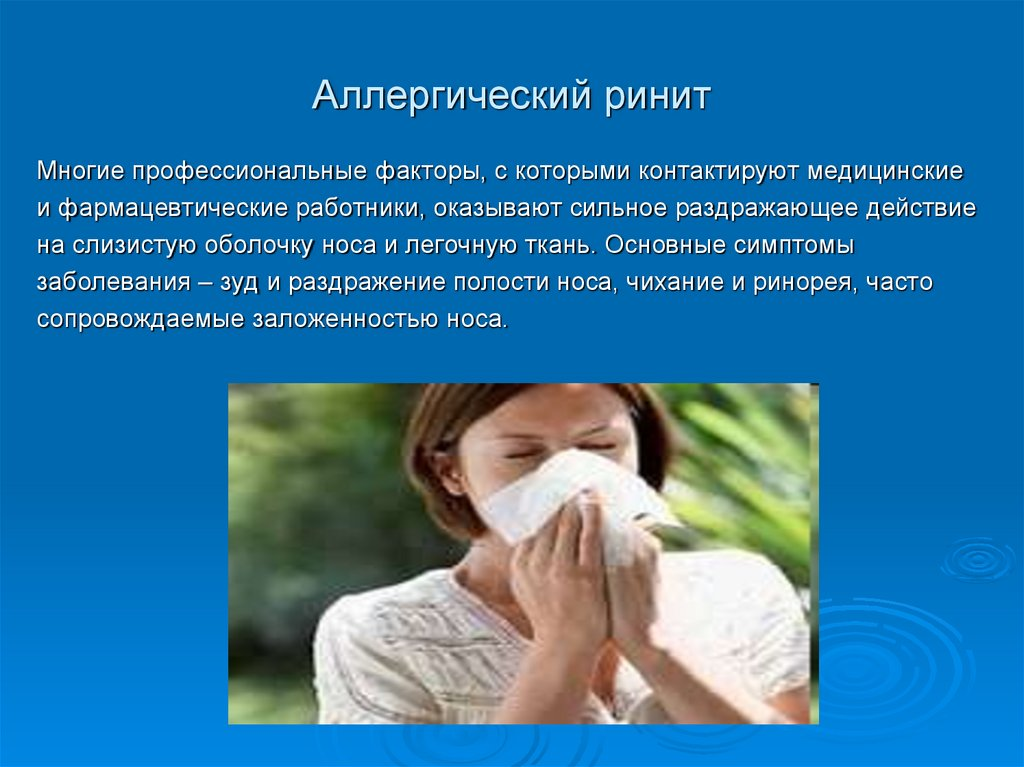 II . Химические факторы в профессиональной деятельности медицинских работников.
Частота выявления симптомов аллергии у медработников в %
III . Биологические факторы производственной среды медицинскихработников
Распространение внутрибольничных инфекции (ВБИ). 
Основные причины :
формирование антибиотикоустойчивых госпитальных штаммов,
нарушение противоэпидемического режима,
низкая санитарная культура персонала,
отставание в разработке современных дезинфектантов и стерилизующего оборудования.
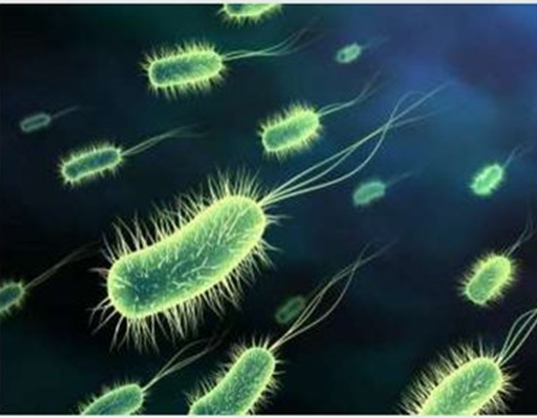 I I I . Биологические факторы производственной среды медицинскихработников
Наиболее распространённые возбудители ВБИ:
 бактерии: стафилококки, стрептококки, синегнойная палочка, энтеробактерии, эшерихии, сальмонеллы, шигеллы, иерсинии, листерии, кампилобактерии, легионеллы, клостридии, неспорообразующие анаэробные бактерии, микоплазмы, хламидии, микобактерии;
вирусы: вирусы гепатита (B, C, D), ВИЧ, вирусы гриппа и других
ОРВИ, вирус кори, вирус краснухи, вирус эпидемического паротита, ротавирус энтеровирусы, норволк-вирусы, вирус герпеса, цитомегаловирус;
простейшие: пневмоцисты, токсоплазмы.
III . Биологические факторы производственной средымедицинскихработников
Группы риска среди медицинского персонала: 
врачи медицинские сестры инфекционных стационаров, биохимических и клинических лабораторий, бактериологическихи иммунологических лабораторий, противотуберкулёзных подразделений, стоматологических медицинских учреждений, онкологических диспансеров, хирургических стационаров, патологоанатомических подразделений, сотрудники станций скорой и неотложной помощи (бригады скорой помощи, токсико-терапевтические и инфекционные бригады), сотрудники службы медицины катастроф.
 Риск заражения особенно велик во время эпидемий, при ликвидации
последствий террористических и экстремальных экологических ситуаций.
Частота выявления маркеров ВГB и ВГC у медработников многопрофильного стационара.
III . Биологические факторы производственной средымедицинскихработников
Профессиональным заболеванием медицинских работников
от воздействия биологических факторов является туберкулёз – инфекционное и социальное заболевание, вызываемое микобактериями туберкулёза. 
В РФ туберкулёз составляет от 13 % (в возрасте 18–29 лет) до 64 % (в возрасте 30–54 лет)
III . Биологические факторы производственной средымедицинскихработников
Сотрудники медицинских учреждений наиболее подвержены заражению туберкулёзом, вирусным гепатитом В и ВИЧ-инфекцией. Высокая степень контакта с патогенной микрофлорой отмечается у фтизиатров, оториноларингологов, инфекционистов и т. д.
Заражение гепатитами В, С, ВИЧ-инфекцией возможно при элементарных манипуляциях (взятие крови, инъекции), при более сложных (венесекция, катетеризация сосудов) и ответственных процедурах (биопсия и трансплантация тканей, органов, костного мозга). Опасность заражения существует при трансфузиях крови и её компонентов.
III . Биологические факторы производственной средымедицинскихработников
В соответствии с приказом МЗ РФ № 226179 от 3 июня 1996 г. «О введении профилактических прививок против гепатита В вакцинопрофилактика гепатита В у взрослых в первую очередь проводится в группах высокого риска заражения, в т. ч. у медицинских работников:
хирурги, гинекологи, акушеры, стоматологи, процедурные медицинские сёстры, сотрудники отделений гемодиализа, переливания крови,
лабораторий, лица, занятые на производстве иммунобиологических препаратов из донорской и плацентарной крови;
студенты медицинских институтов и учащиеся средних медицинских
учебных заведений.
III . Биологические факторы производственной средымедицинскихработников
В соответствии с законодательством РФ обязательному медицинскому освидетельствованию на наличие ВИЧ-инфекции подлежат:
«... работники отдельных профессий, производств, предприятий , учреждений и организаций при проведении обязательных при поступлении на работу и периодических медицинских осмотров;
медперсонал центров по борьбе со СПИД, других учреждений, занятых обследованием, диагностикой, лечением, обслуживанием, судебно-
медицинской экспертизой и другой работой с лицами, инфицированными ВИЧ, имеющими с ними непосредственный контакт;
 медперсонал лабораторий, обследующий на ВИЧ кровь и другие материалы от ВИЧ-инфицированных;
сотрудники предприятий по изготовлению медицинских иммунобиологических препаратов и других организаций, работа которых связана с материалами, содержащими ВИЧ...».
IV. Нервно-эмоциональные факторы в трудовой деятельностимедицинских работников
а) физические нагрузки:
статические
 динамические
б) нервно-психические нагрузки:
интеллектуальное и эмоциональноенапряжение, 
напряжение памяти и внимания,
необходимость принимать решения вэкстремальных ситуациях,
Ночные и суточные дежурства
Контакты с тяжелобольными и конфликтными больными
Общение с родственниками больных
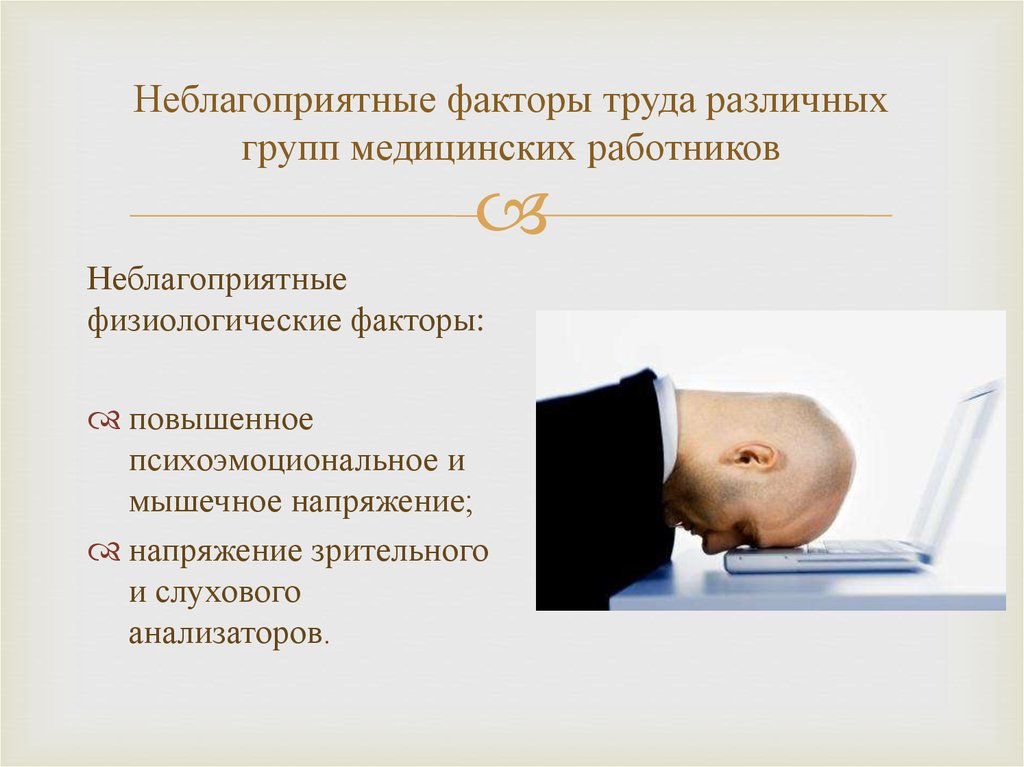 V. Эргономические вредные факторы в работе медицинских работников - работа, часто длительная, в вынужденной позе;- эксплуатация эргономически неадекватного оборудования.Труд определенных категорий медицинских специалистовхарактеризуется напряжением зрения – при работе с лабораторными, операционными микроскопами, компьютерами, в микрохирургии, стоматологии, оториноларингологии (незначительные размеры объектов различения) и приводит к ухудшению зрительных функций, которое проявляется расстройством аккомодации.
VI. Профилактика профзаболеваний медработников  работников
Комплекс мероприятий, направленных на снижение заболеваемости с временной утратой трудоспособности и профессиональной заболеваемости работников здравоохранения, включает соблюдение следующих документов и требований:
1. санитарно-эпидемиологические требования к осуществляющим медицинскую деятельность (СанПиН 2.1.3.2630-10);
2. гигиенические и эпидемиологические требования к условиям труда медицинских работников, выполняющих работы, связанные возникновения инфекционных заболеваний (МР 2.2.9.2242-07);
Профилактика профзаболеваний медработников  работников
3. Гигиенические требования к устройству и эксплуатации рентгеновских кабинетов, аппаратов и проведению рентгенологических исследований (Р 2.2.4/2.2.9. 2266-07);
4. санитарно-эпидемиологические требования к обращению
с медицинскими отходами (СанПиН 2.1.7.2790-10);
5. соблюдение медицинскими работниками нормативных документов по охране труда для лечебно-профилактических учреждений;
Профилактика профзаболеваний медработников  работников
6.Обучение всех категорий медицинских работников правилам профессиональной безопасности и профилактики профессиональных
заболеваний;
7. соблюдение правил ношения рабочей одежды и использования
сотрудниками защитных приспособлений (перчаток, масок и других СИЗ),
8. снижающих риск возникновения профессиональных заболеваний;
Профилактика профзаболеваний медработников  работников
9. соблюдение правил личной безопасности при обращении с острыми (колющими) предметами, контаминированными биологическими жидкостями пациентов, выполнение требований должностных инструкций при возникновении «аварийных» ситуаций в процессе профессиональной деятельности;
10. своевременное проведение специфической иммунопрофилактики студентам медицинских вузов и училищ, а также всех медработников вне зависимости от специальности;
Профилактика профзаболеваний медработников  работников
11. Качественное проведение предварительных и периодических
медицинских осмотров в соответствии с действующими нормативными документами;
12. качественное проведение специальной оценки условий труда (СОУТ) рабочих мест в соответствии с действующим законодательством;
13. рациональные режимы труда и отдыха для врачей и медицинских сестёр;
14. здоровый образ жизни медицинских работников.
ОСНОВНЫЕ НАПРАВЛЕНИЯ ПРОФИЛАКТИКИ
Мероприятия по охране труда мед. работников
 1. законодательные
медицинских мероприятий – проведение предварительного медицинского осмотра с целью допуска к работе медицинские специальности лиц, не имеющих медицинских противопоказаний, 
сокращённый рабочий день, дополнительный отпуск, ранний выход на пенсию, дополнительная оплата за работу во вредных условиях труда; аттестация рабочих мест, контроль за соблюдением гигиенических норм на рабочих местах; 
2. вакцинация – от гриппа, гепатита В, кори, туберкулёза;
 3. организационные – рациональный режим труда и отдыха с учётом характера трудовой деятельности разных категорий и профессиональных групп мед. работников; 
4. планировочные – помещения для персонала (комнаты личной гигиены, психологической разгрузки, душевые); 
5. санитарно-технические – поддержание на рабочих местах оптимального микроклимата, освещения, бесперебойной работы вентиляции, водоснабжения, канализации; 
6. использование СИЗ – спец. одежды, респираторов, перчаток, очков и др.
Спасибо за внимание